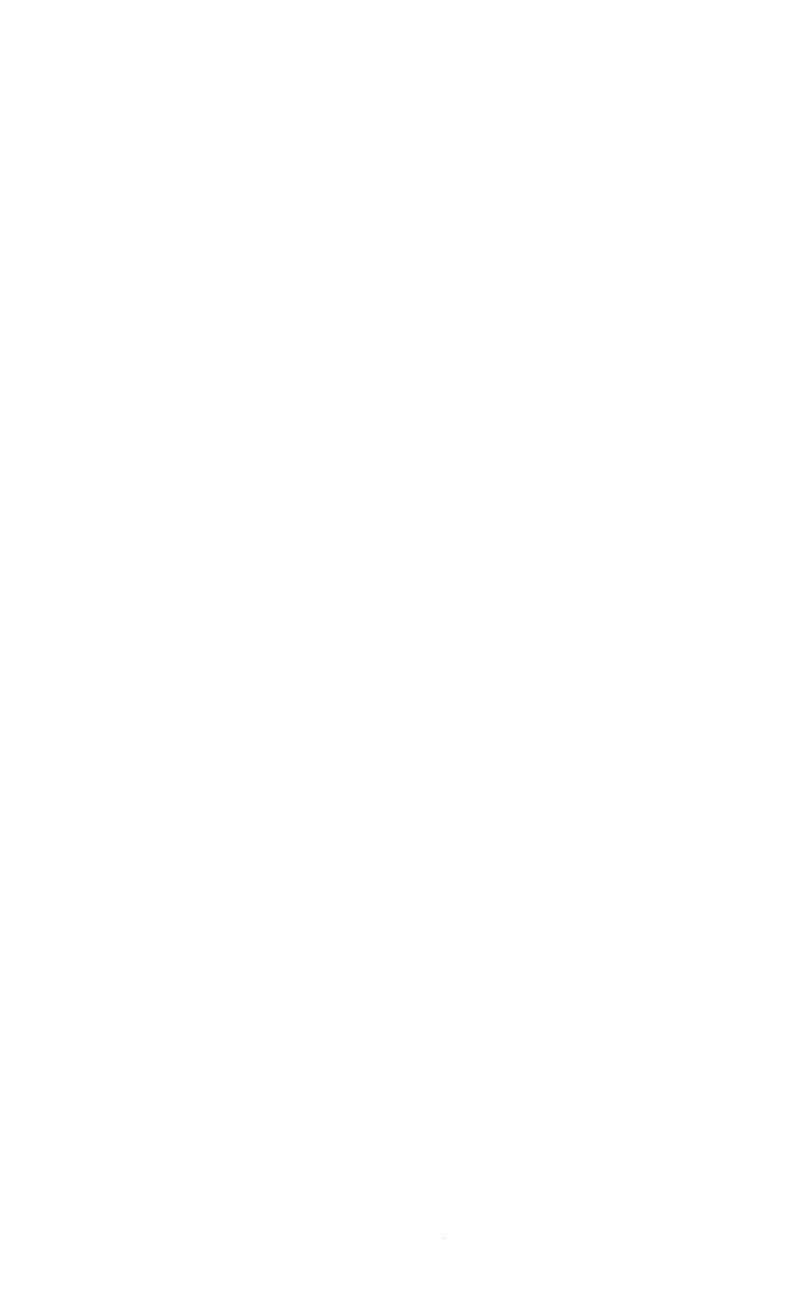 Sao băng
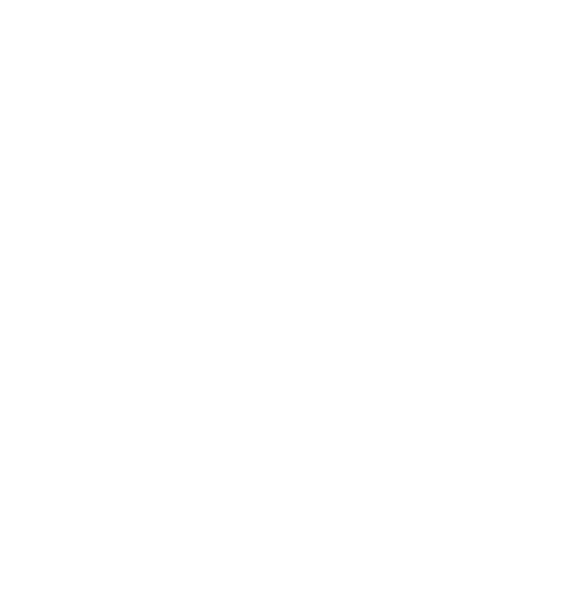 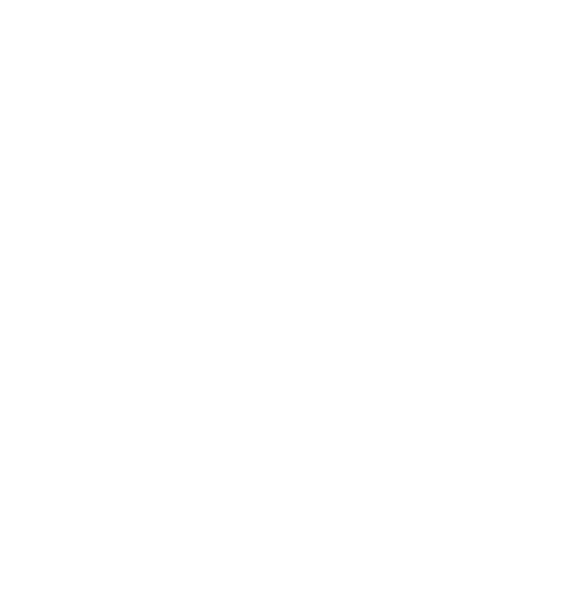 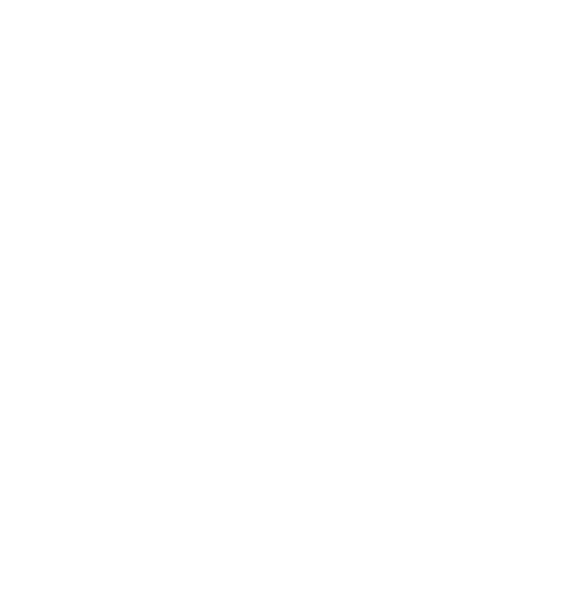 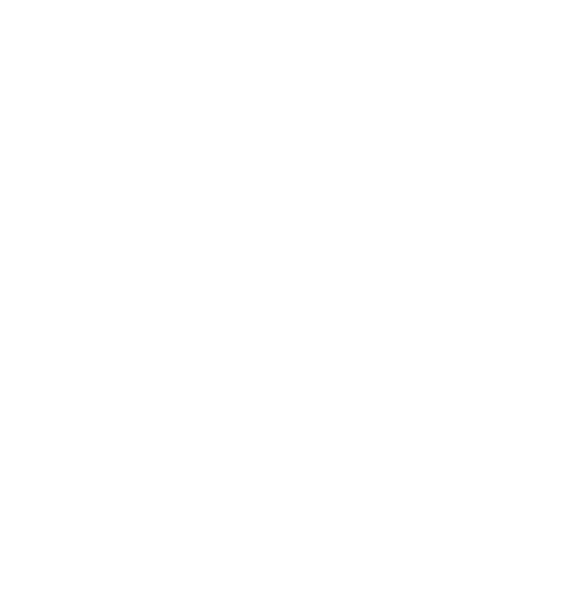 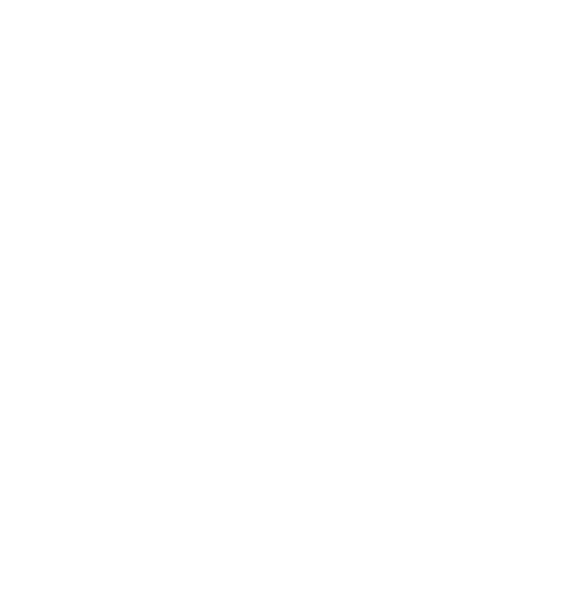 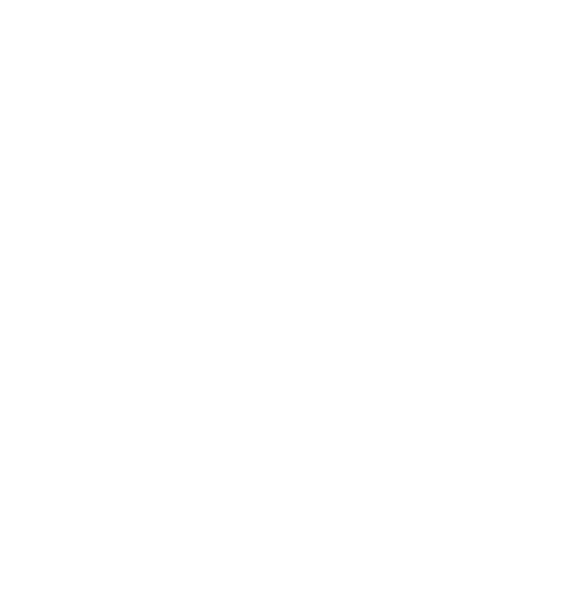 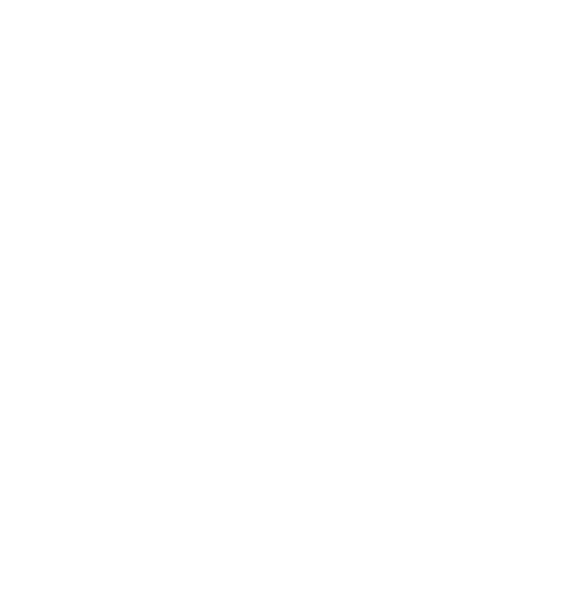 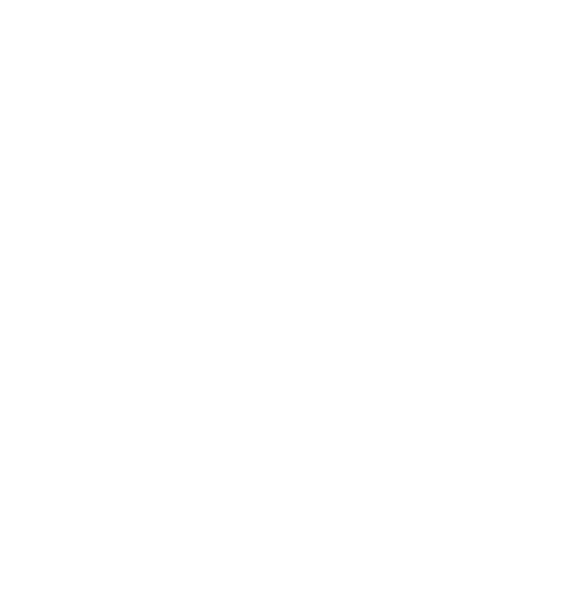 (Theo Hồng Nhung)
Hoạt động 1
Khởi động
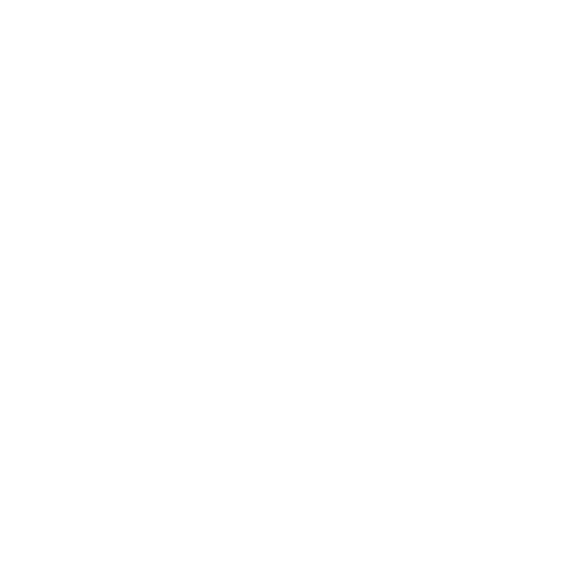 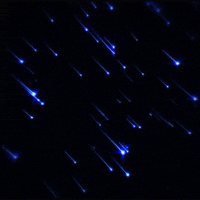 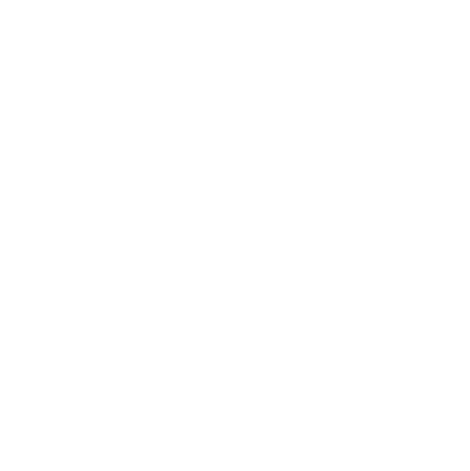 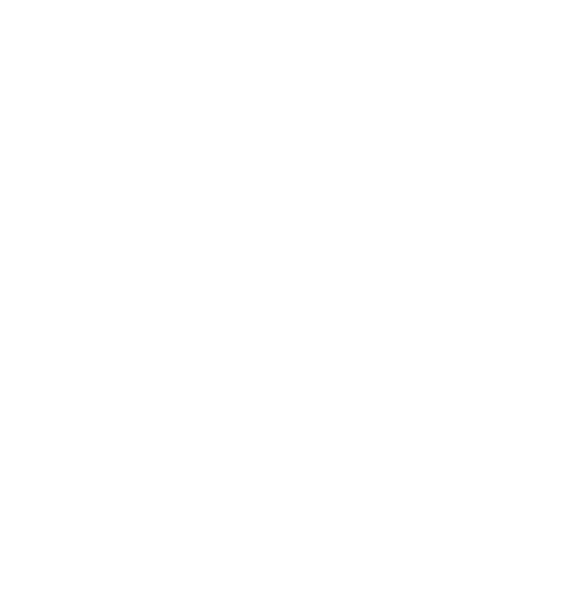 Xem clip về sao băng và trả lời câu hỏi: Em đã được ngắm hiện tượng sao băng bao giờ chưa? Cảm xúc của em khi ấy như thế nào? Hãy chia sẻ cho thầy/ cô và các bạn cùng biết?
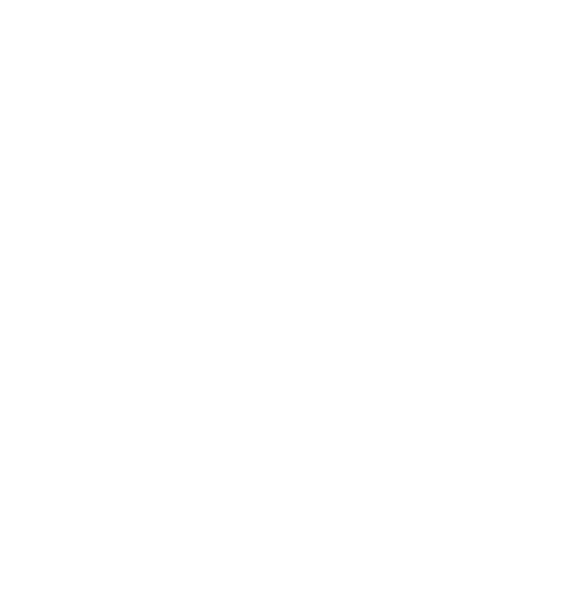 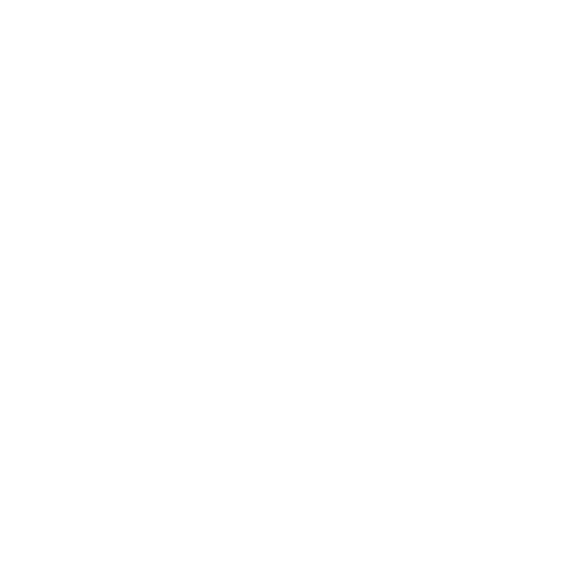 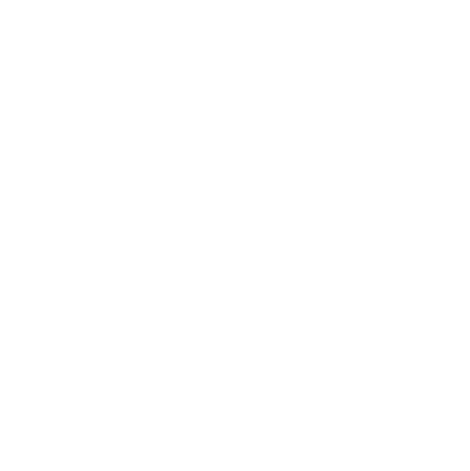 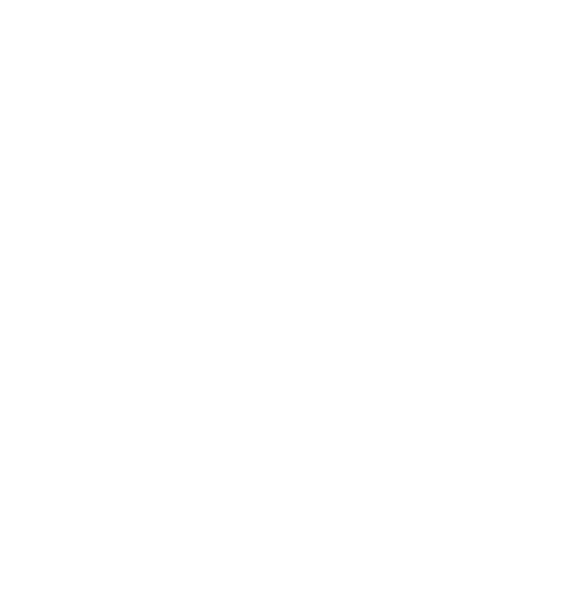 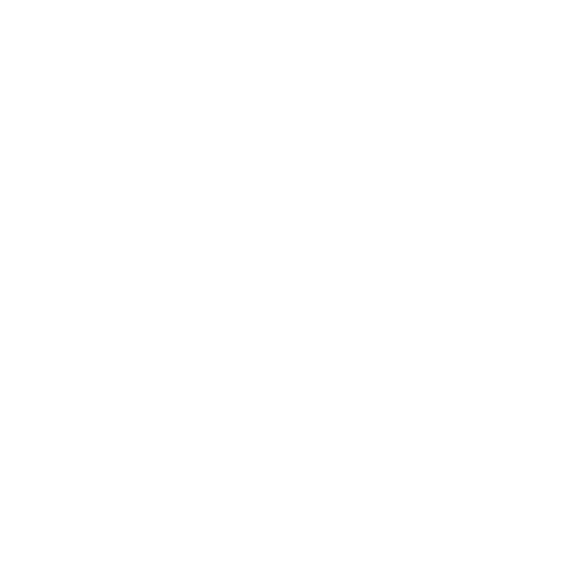 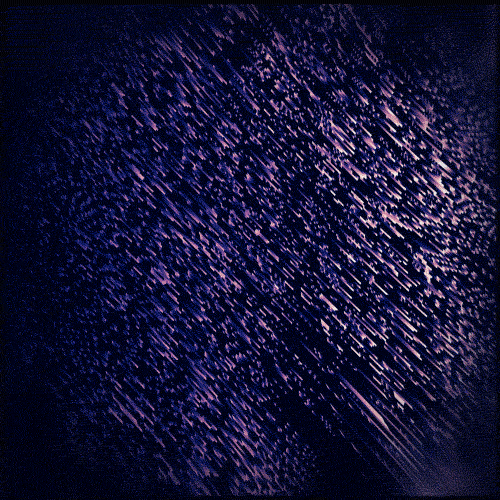 Hoạt động 2
Hình thành kiến thức
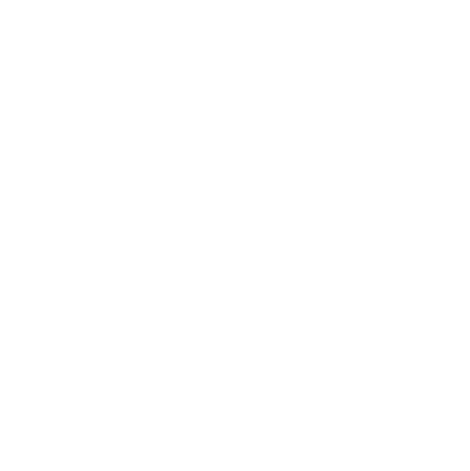 I. KIẾN THỨC NGỮ VĂN
1. Văn bản giải thích một hiện tượng tự nhiên
Phiếu học tập 01
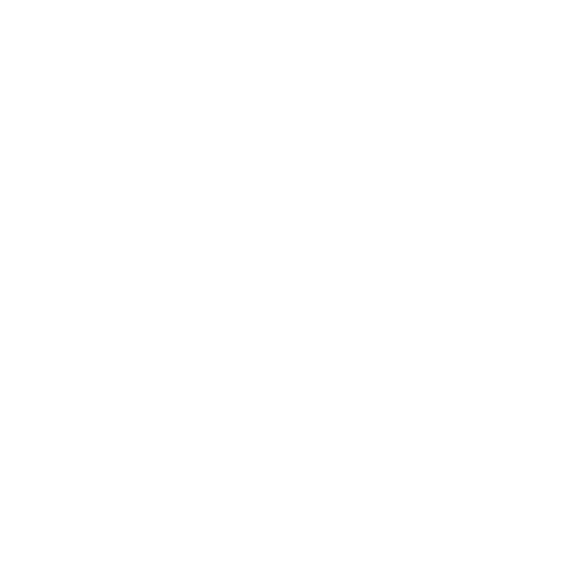 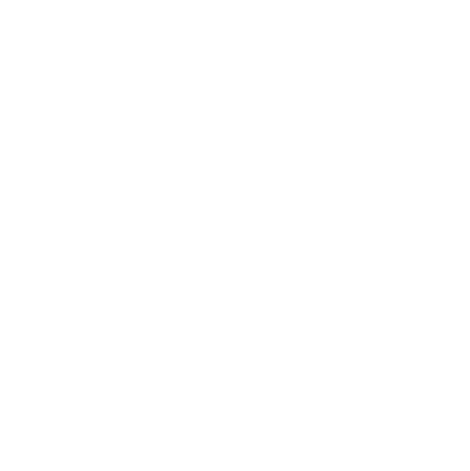 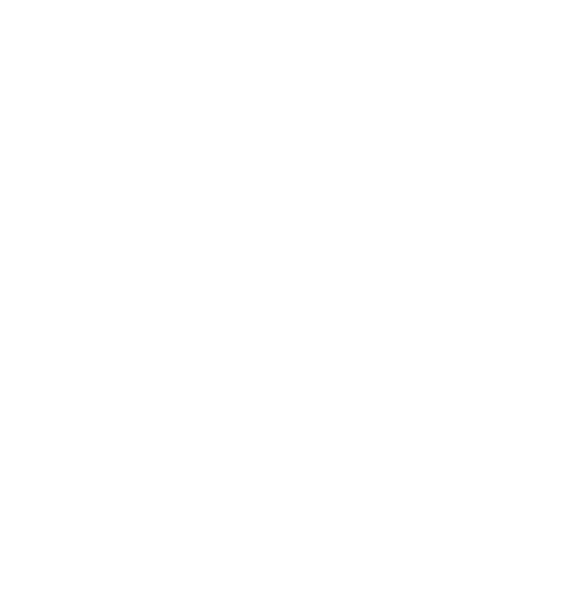 a. Khái niệm
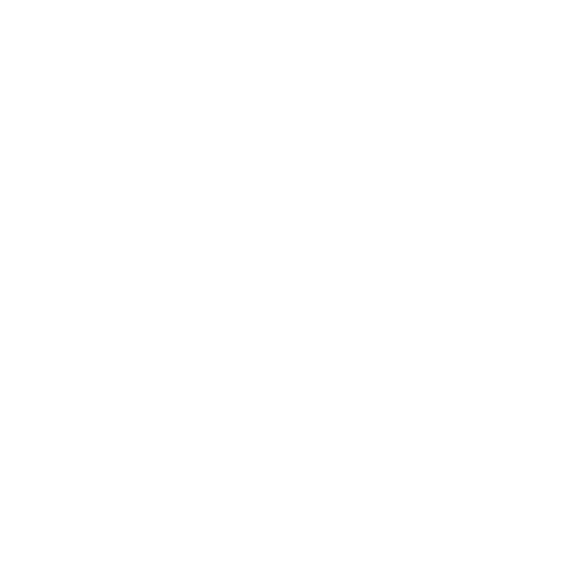 Là loại văn bản thông tin tập trung nêu lên và trả lời các câu hỏi như sau:
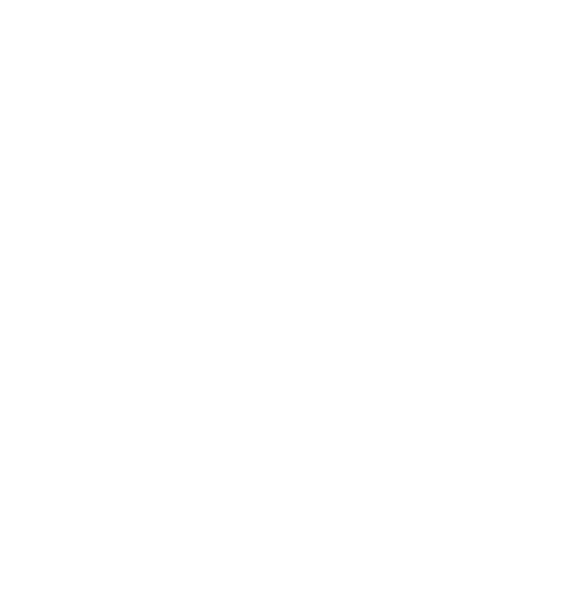 Cần làm gì để tận dụng lợi ích và khắc phục ảnh hưởng xấu của chúng?...
Chúng có lợi hay có hại như thế nào?
Tại sao có hiện tượng đó?
Hiện tượng đó là gì?
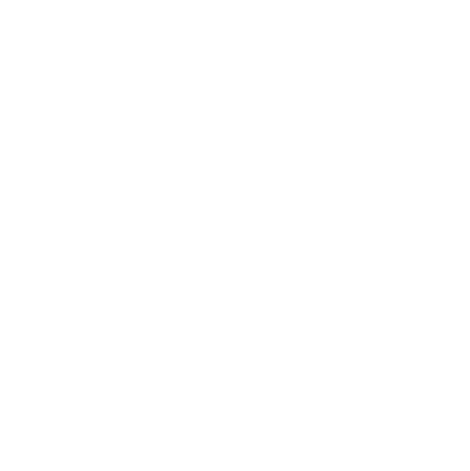 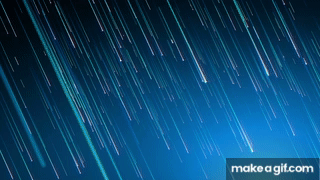 b. Mục đích
Cung cấp thông tin về hiện tượng tự nhiên
2. Cách trình bày thông tin văn bản
- Phương tiện triển khai thông tin: có thể kết hợp hai phương tiện sau:
- Cách thức triển khai thông tin
+ Theo trật tự thời gian.
+ Theo quan hệ nhân quả.
+ Theo mức độ quan trọng của thông tin.
+ Theo các khía cạnh khác nhau.
+ Phương tiện ngôn ngữ, 
+ Phương tiện phi ngôn ngữ,…
II. ĐỌC- TÌM HIỂU CHUNG
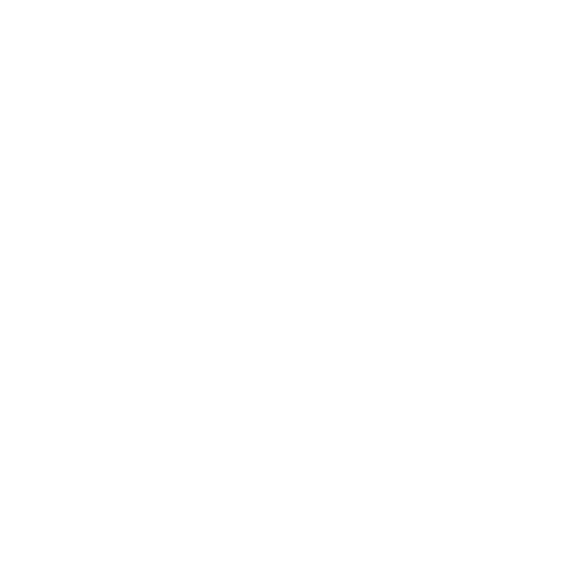 1. Đọc, tìm hiểu từ khó
Thiên thạch: vật thể (phần lớn bằng đá hoặc kim loại) từ khoảng không vũ trụ rơi vào Trái Đất.
Chu kì: khoảng thời gian tương đối không đổi giữa hai lần diễn ra kế tiếp nhau của một hiện tượng thường xuyên lặp lại.
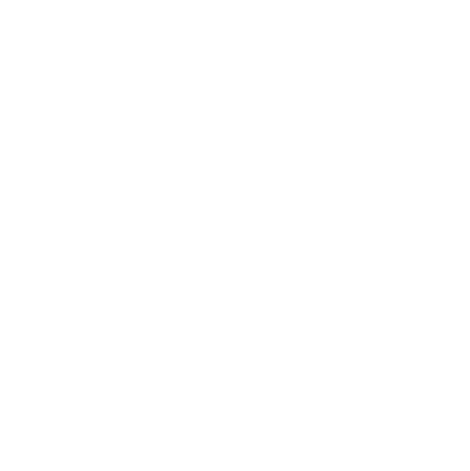 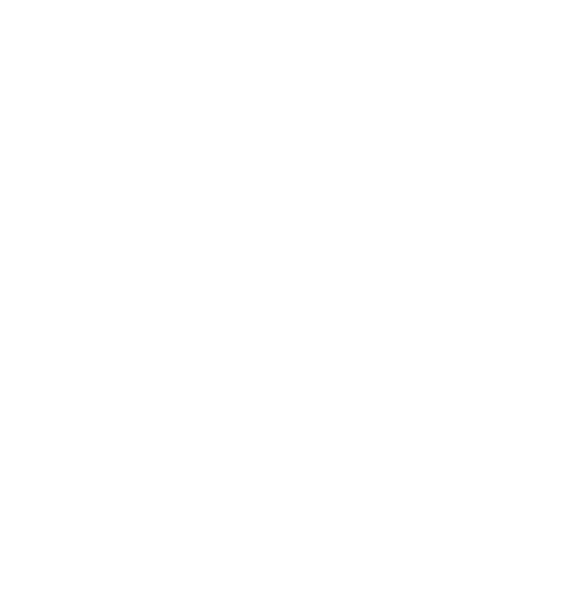 2. Tìm hiểu chung
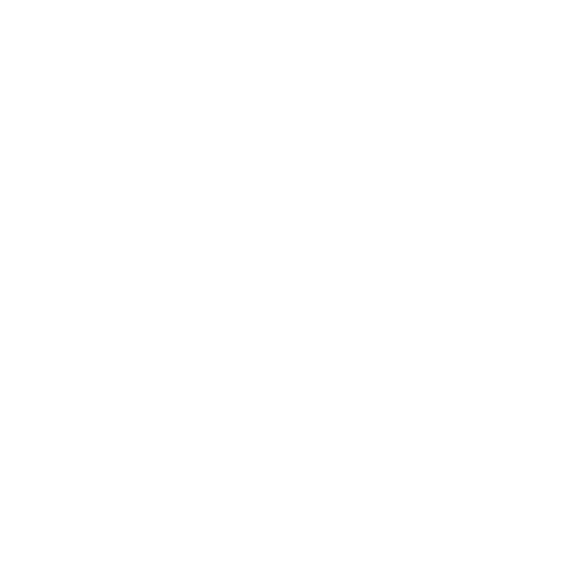 Phiếu học tập số 02
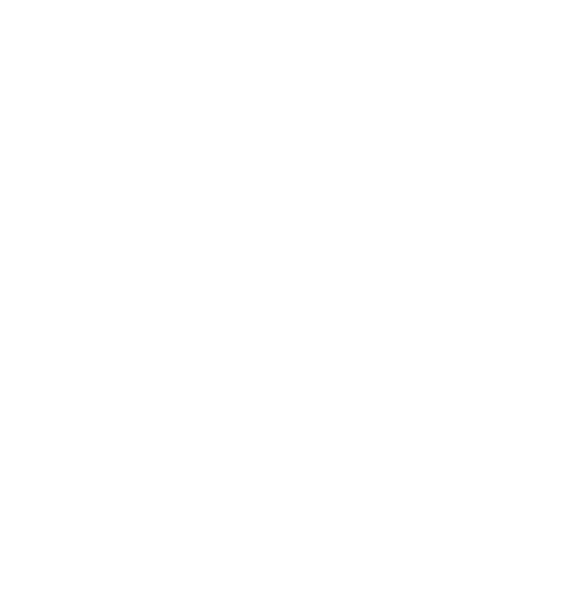 L
(Những điều em đã học được)
K
(Những điều em đã biết)
W
(Những điều em muốn biết thêm)
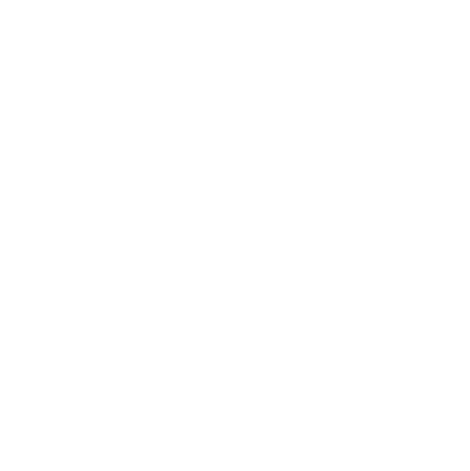 a. Xuất xứ
Theo Hồng Nhung, 
kenthuctong hop.vn, 14-11-2020
b. Thể loại và phương thức biểu đạt chính
- Thể loại: văn bản thông tin giải thích một hiện tượng tự nhiên (vì văn bản đưa ra những kiến thức khoa học nhằm giới thiệu, giải thích về hiện tượng sao băng).
-  Phương thức biểu đạt chính: Thuyết minh
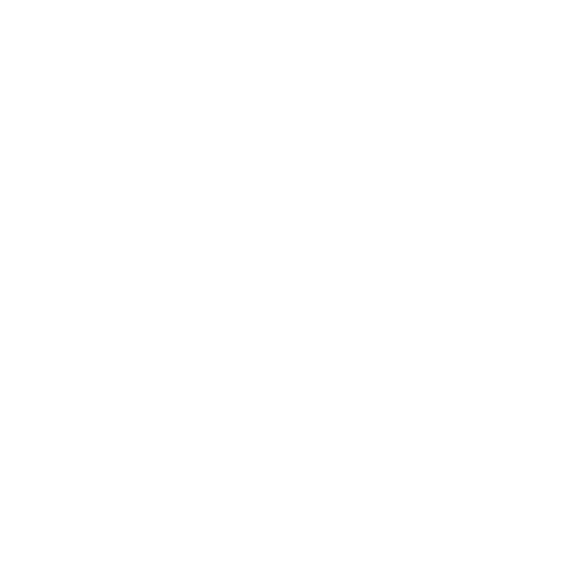 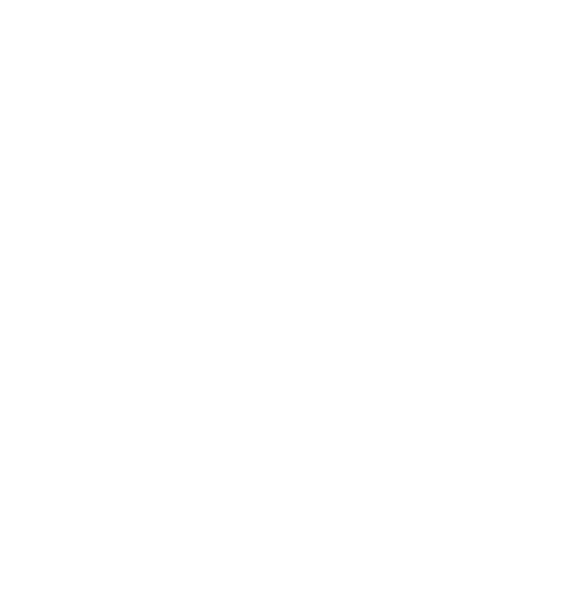 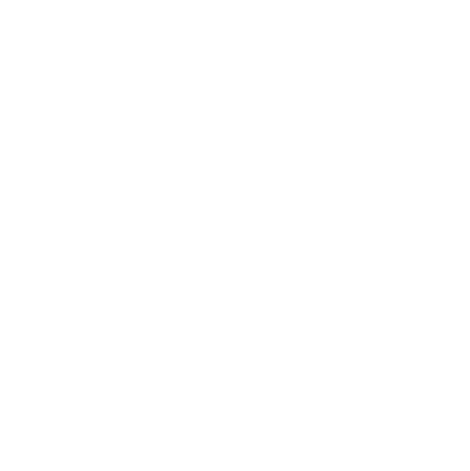 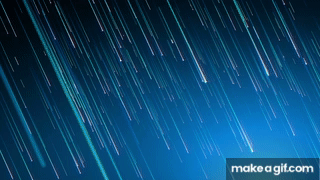 c. Đối tượng được giải thích: sao băng.
Phần 1 (từ đầu đến … mưa sao băng khá thuận lợi): Giải thích về hiện tượng sao băng và mưa sao băng.
d. Bố cục
 2 phần
Phần 2 (phần còn lại): Những điều kì thú về sao băng.
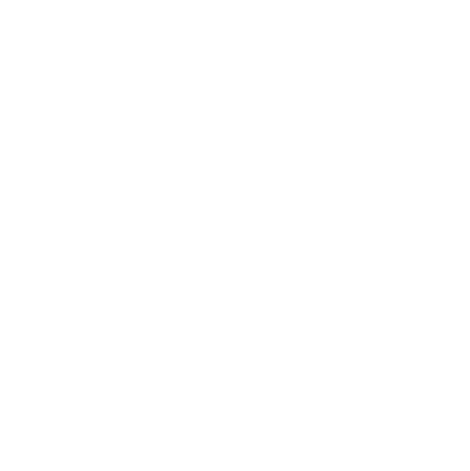 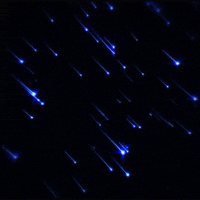 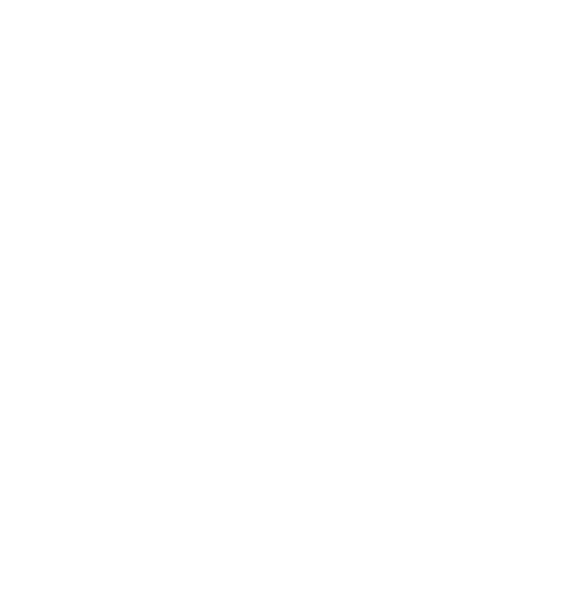 III. ĐỌC- HIỂU VĂN BẢN
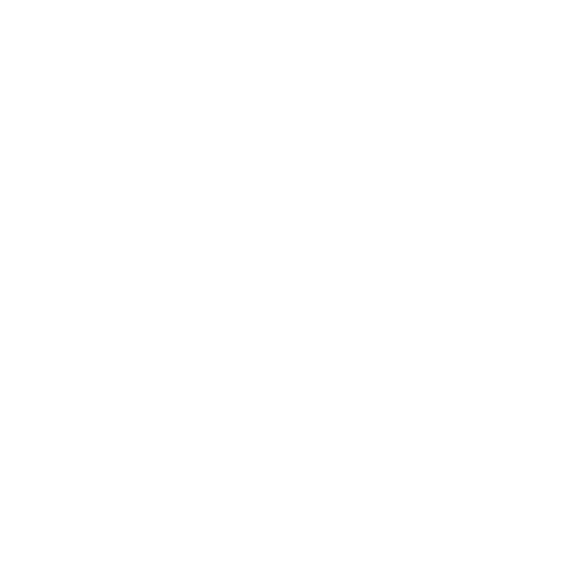 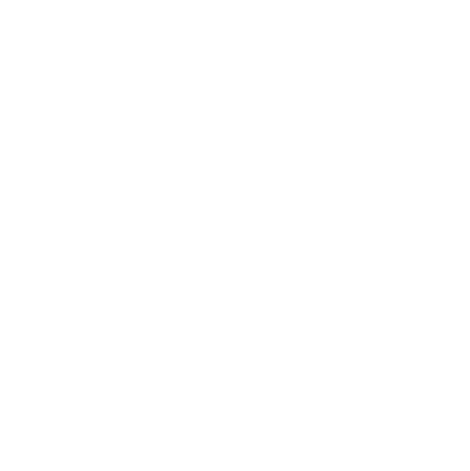 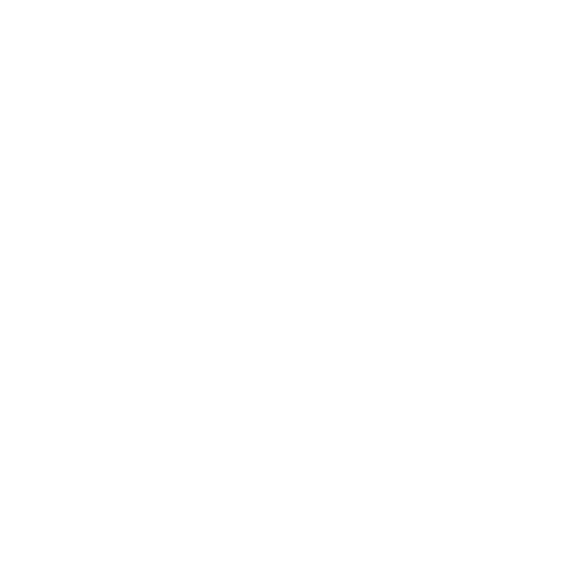 1. Ý nghĩa, tác dụng của sa pô (phần in đậm)
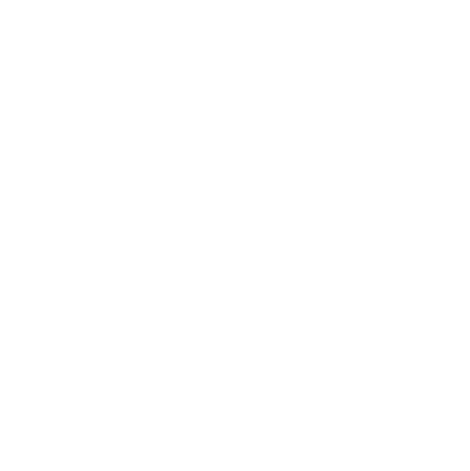 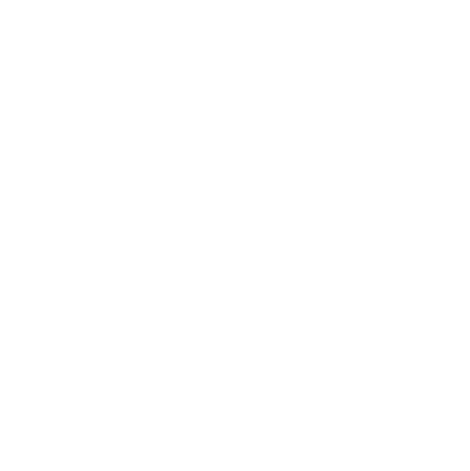 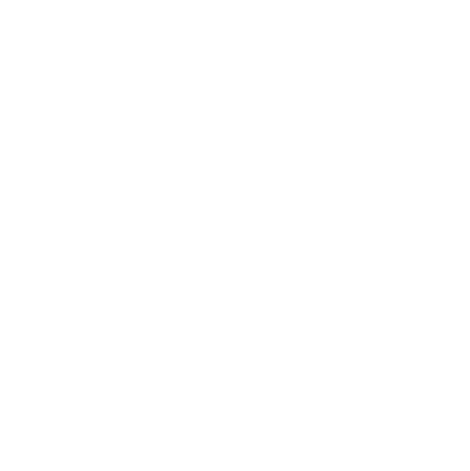 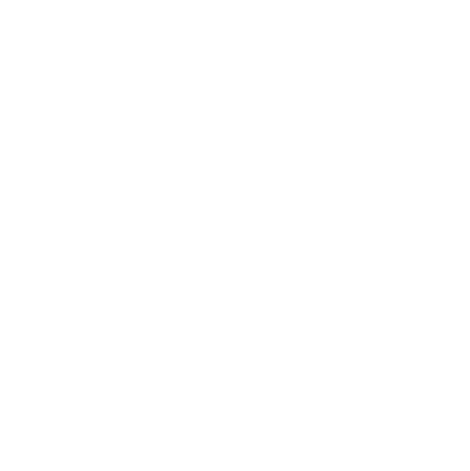 - Thu hút người đọc, xác định chủ đề của văn bản: hiện tượng sao băng và sự hấp dẫn, vẻ đẹp của nó với tất cả mọi người.
=> Nhằm dẫn dắt, thu hút người đọc dẫn vào nội dung chính của văn bản.
- Hàng loạt những câu hỏi xoay quanh hiện tượng sao băng: “Vậy bạn có thật sự muốn biết sao băng là gì? …”
2. Cách triển khai ý tưởng và thông tin trong văn bản
- Giới thiệu, lí giải về hiện tượng sao băng, mưa sao băng (Sao băng là gì? Tại sao bầu trời lại xuất hiện những cơn mưa sao băng?)
- Chia thành 4 ý nhỏ
+ Giới thiệu và lí giải về hiện tượng sao băng.
+ Nguyên nhân xuất hiện mưa sao băng.
+ Sao băng, mưa sao băng xuất hiện có chu kì. 
+ Những việc cần làm để xem được những cơn mưa sao băng.
- Một số quan niệm khác nhau khi có sao băng và mưa sao băng (Thấy sao băng rơi là điềm gì?).
- Cách ước khi có sao băng.
* Tác dụng của cách triển khai ý tưởng và thông tin của văn bản
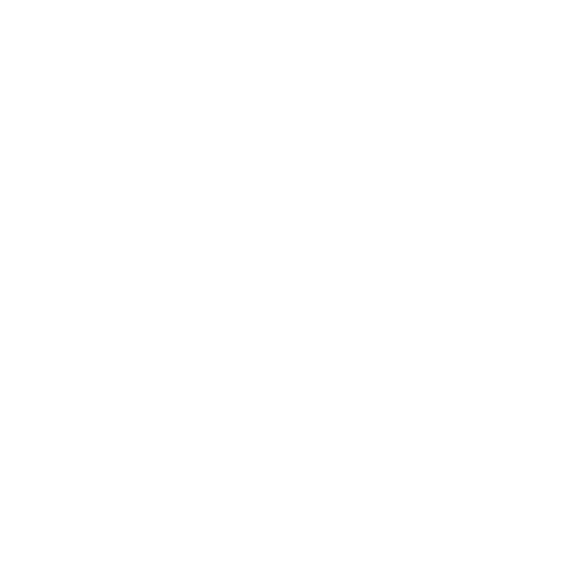 Làm cho thông tin văn bản văn bản cụ thể, rõ ràng, rành mạch, dễ tính nhận, có hệ thống.
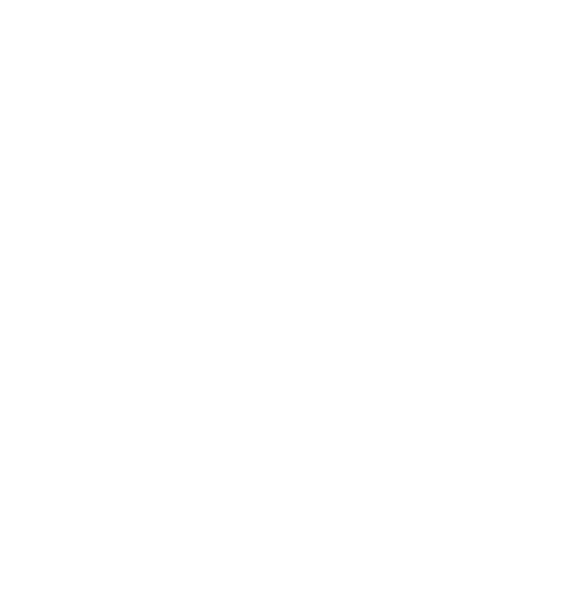 Các đề mục (phần chữ in đậm và in nghiêng) giúp người đọc định hướng về nội dung chính sẽ tìm hiểu.
Người đọc nắm được những thông tin kiến thức khoa học về hiện tượng sao băng ở phần bên dưới. Khơi gợi hứng thú, khao khát được khám phá về hiện tượng sao băng.
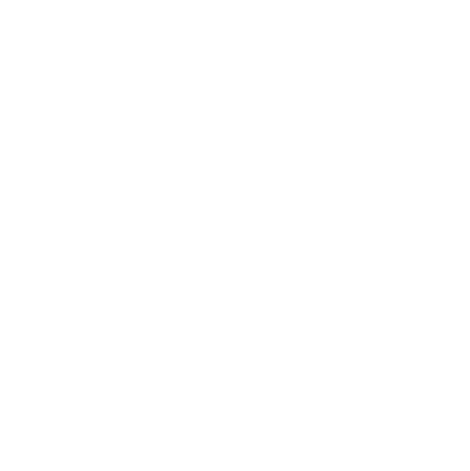 3. Thông tin chi tiết
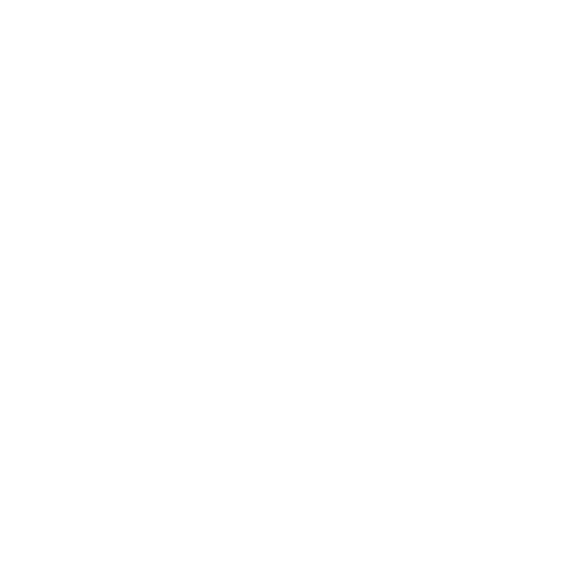 PHIẾU HỌC TẬP 03
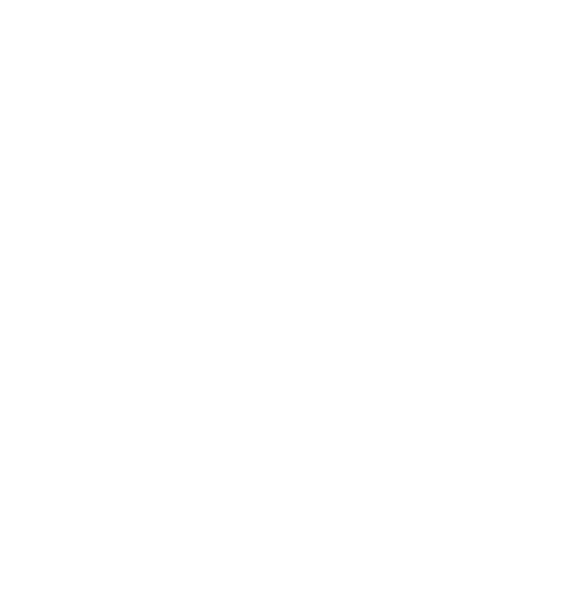 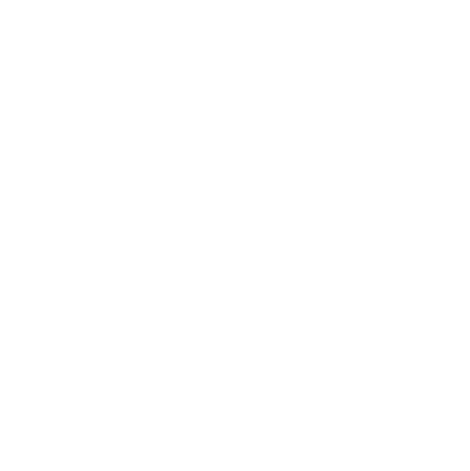 a1. Sự khác nhau giữa hiện tượng sao băng và mưa sao băng.
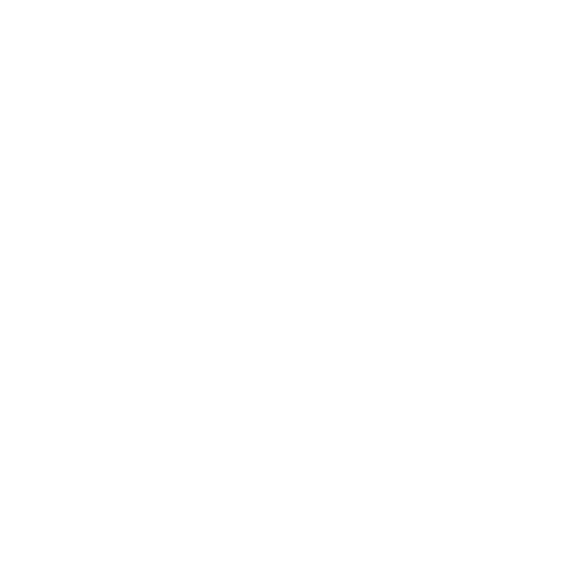 * Hình ảnh
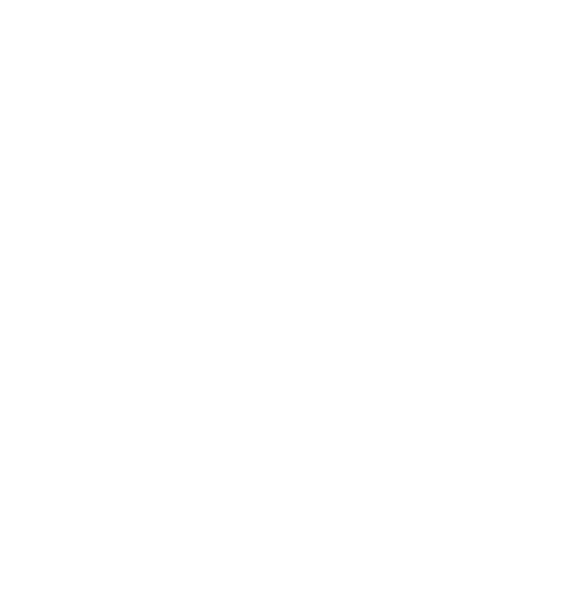 - Sao băng: là tia lửa thoáng qua trên bầu trời, là đường nhìn thấy của các thiên thạch khi chúng đi vào khí quyển của Trái Đất.
- Mưa sao băng: là nhiều sao băng xuất hiện cùng lúc (nhiều tia lửa thoáng qua trên bầu trời, chuyển động cùng hướng)
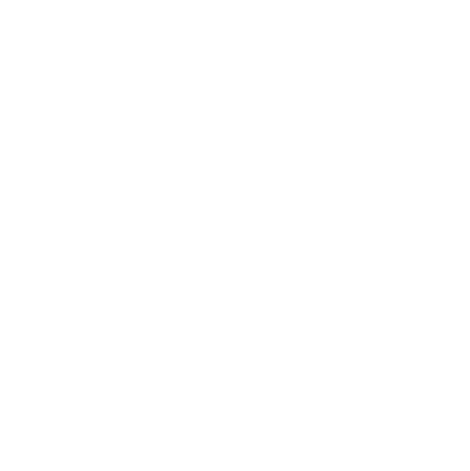 * Nguyên nhân tạo nên hiện tượng sao băng, mưa sao băng
Sao băng là một thiên thạch, mảnh vỡ của các sao chổi cũ, kim loại từ tiểu hành tinh va trạm với nhau. Chúng xuyên qua khí quyển với vận tốc 100 000 km/h tạo nên sao băng, mưa sao băng.
Vì nhiệt lượng phát sinh do áp suất khi các thiên thạch đi vào khí quyển. Các phân tử không khí trên đường di chuyển tăng lên đến hàng ngàn độ. Nó làm cho vật chất của thiên thạch bị nung nóng tới mức phát sáng =>giúp ta nhìn thấy sao băng, mưa sao băng.
Nguyên nhân có mưa sao băng chính là do sao chổi. Khi sao chổi chuyển động gần Mặt Trời, nó sẽ bị tan ra tạo thành những dải bụi trên quỹ đạo của mình. Một ngôi sao chổi đi qua gần Trái Đất, các bụi khí của nó sẽ bay vào khí quyển làm xuất hiện rất nhiều sao băng nhỏ, tạo thành mưa sao băng.
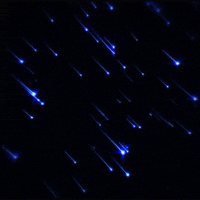 * Lợi ích và tác hại của sao băng, mưa sao băng
- Lợi ích: là hình ảnh thiên nhiên đẹp, kì thú, đầy mơ mộng
- Hại: Nếu mảnh thiên thạch quá lớn khi rơi xuống bề mặt địa cầu có thể tạo nên những hố sâu lòng chảo trên lục địa ->không còn thơ mộng.
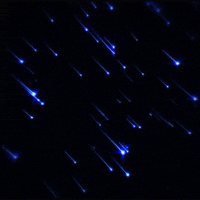 PHIẾU HỌC TẬP 04
a2) Chu kì của sao băng, mưa sao băng
- Hầu hết những trận sao băng nhìn thấy đều xuất hiện theo chu kì là 1 năm.
+ Do quỹ đạo của Trái Đất và các ngôi sao chổi quay quanh Mặt Trời là xác định.
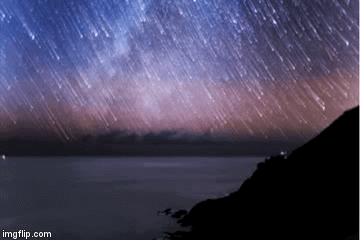 + Do đó, giao điểm giữa Trái Đất và chúng có thể được xác định.
- Một số cơn mưa sao băng không cố định và có thể thay đổi hằng năm.
a3. Cách quan sát sao băng
- Việc quan sát sao băng có thể bị cản trở bởi: mây, thời tiết, độ ô nhiễm của không khí, …
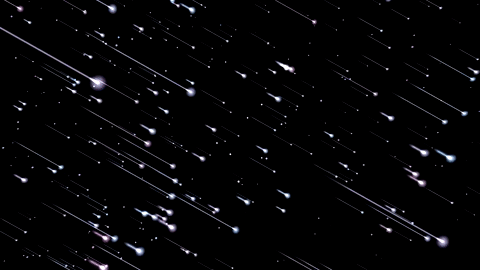 - Những việc cần làm để quan sát sao băng hoàn hảo:
+ Xác định hướng của các chòm sao
+ Những nơi gần xích đạo (Việt Nam là nơi quan sát sao băng thuận lợi)
Nhận xét về cách tác giả giải thích hiện tượng
+ Ngôn ngữ rõ ràng, khúc triết, chính xác giúp người đọc hình dung ra sao băng là gì và lí do xuất hiện, chu kì, cách xem sao băng, mưa sao băng.
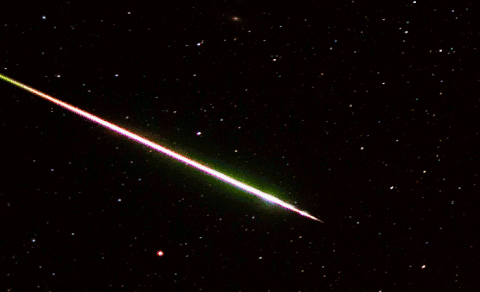 + Kiến thức khoa học, cụ thể, chính xác qua từng con số, thuật ngữ khoa học, cách đặt câu hỏi gợi mở trước mỗi vấn đề cần giải thích đem lại hứng thú cho người đọc.
=> Tri thức mà tác giả cung cấp vô cùng phong phú, thể hiện sự am hiểu, yêu thích khám phá về thiên nhiên vũ trụ.
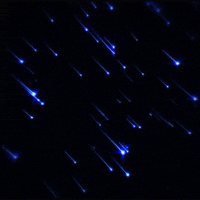 PHIẾU HỌC TẬP 05
a1. Sao băng rơi và  điềm báo
- Một số quan điểm cũ: nhìn thấy sao băng có nghĩa là:
+ Có một ai đó chết.
+ Báo hiệu một triều đại thay đổi.
 + Tượng trưng cho tình yêu đôi lứa.
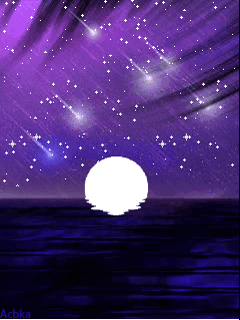 Đây là quan niệm duy tâm, thiếu cơ sở khoa học, không còn phù hợp.
b2. Cách ước khi có sao băng
- Điều thú vị: Xưa nay, con người tin rằng nếu thành tâm ước một điều khi có sao băng thì điều đó thành hiện thực. Quan niệm dân gian, chưa được kiểm chứng.
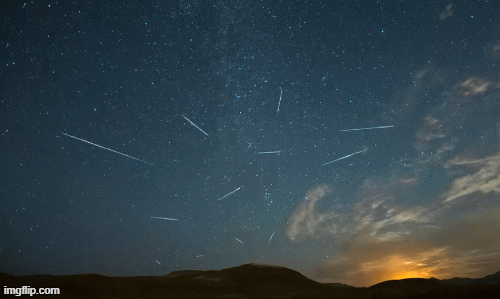 - Cách ước: Nhắm mắt, nghĩ trong đầu về điều ước. Sao băng sẽ mang đến may mắn, biến ước mơ trở thành hiện thực.
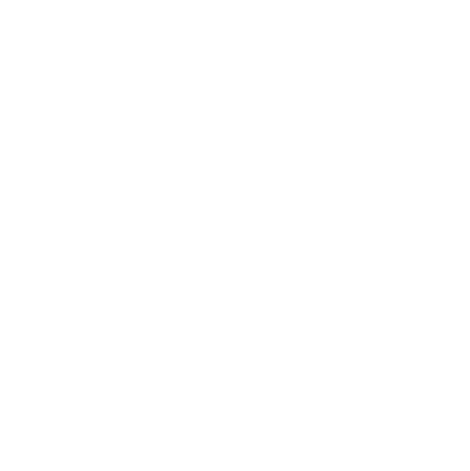 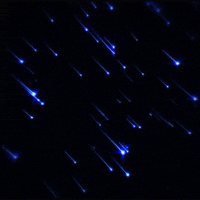 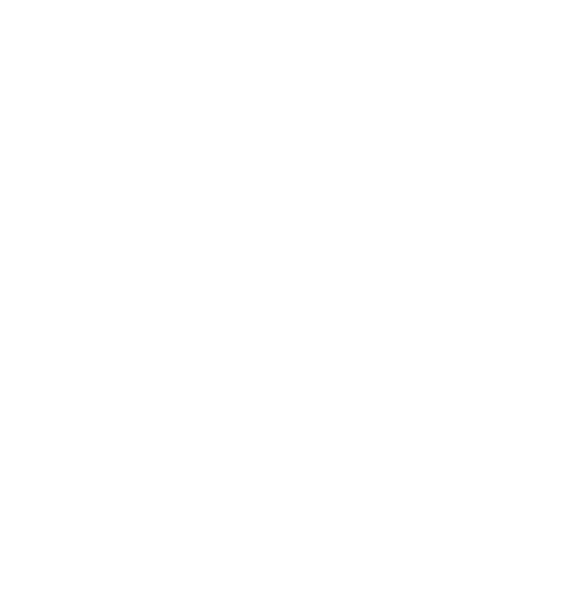 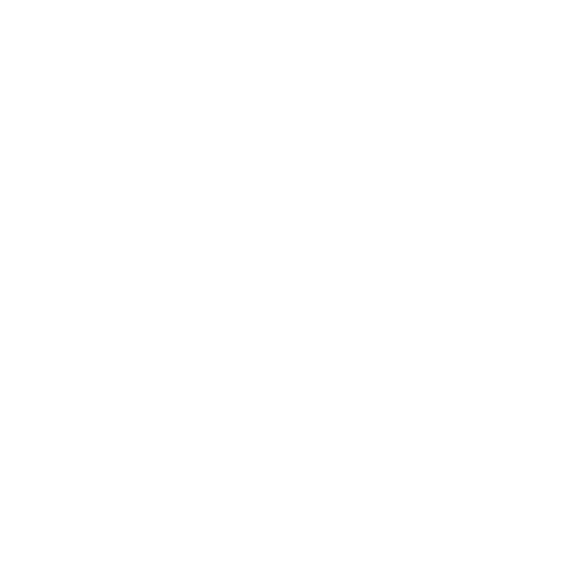 III. Tổng kết
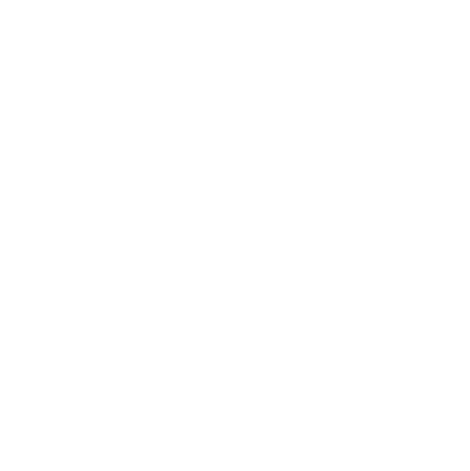 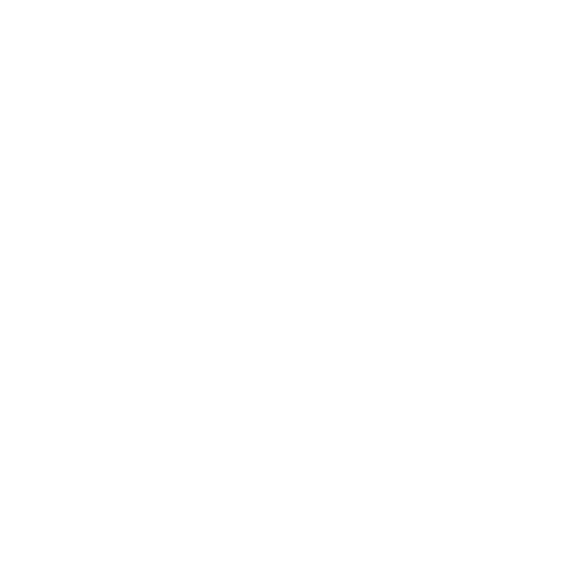 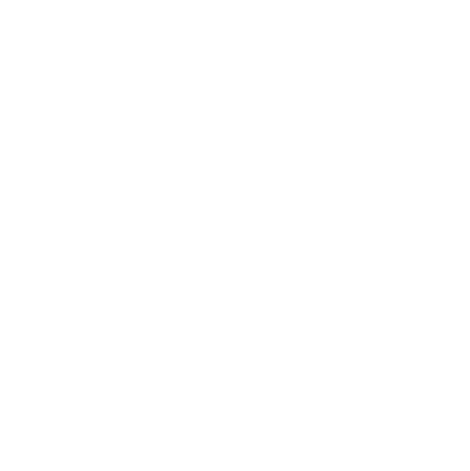 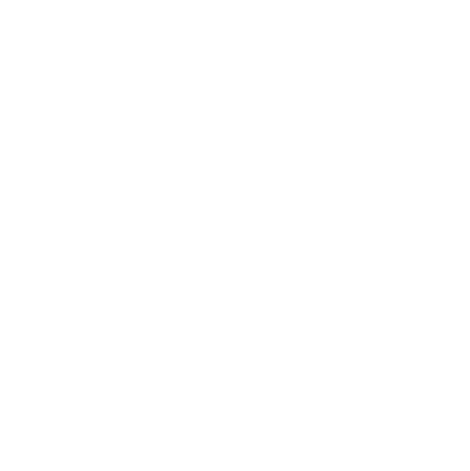 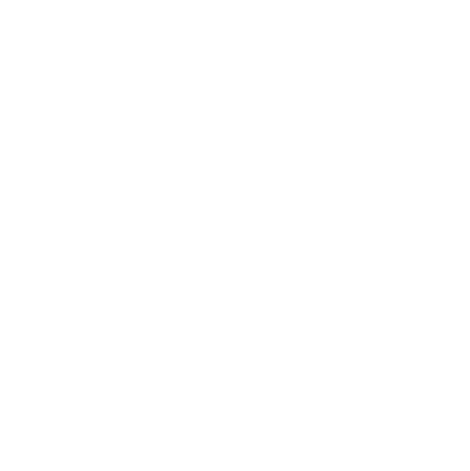 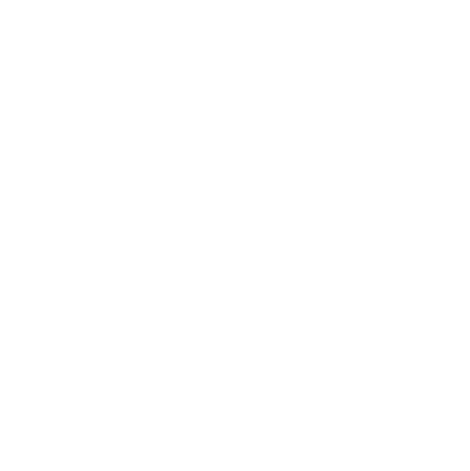 - Tri thức được chọn lọc tiêu biểu, chính xác, khoa học, rõ ràng, rành mạch.
- Cách triển khai ý tưởng và thông tin văn bản phù hợp, dễ hiểu, dễ tiếp nhận.
- Ngôn ngữ giản dị, ngắn gọn, súc tích
- Sa pô, đề mục cụ thể, ngắn gọn, cung cấp thông tin khái quát, định hướng thông tin chính của văn bản.
1. Nghệ thuật
- Văn bản cung cấp thông tin chính xác khoa học, hữu ích về hiện tượng tự nhiên sao băng, mưa sao băng. Nguyên nhân chính xuất hiện sao băng là do sao chổi là. Hiểu được sự xuất hiện của sao băng như thế nào, biết cách quan sát sao băng.
- Nhận thức được những điều kì thú khi có sao băng, xóa tan những quan niệm lạc hậu khi nhìn thấy sao băng, giúp mỗi người biết sống có ước mơ và niềm tin vào những điều tốt đẹp của cuộc sống.
2. Nội dung – Ý nghĩa
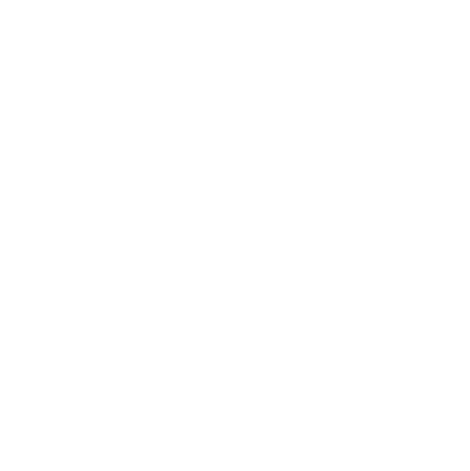 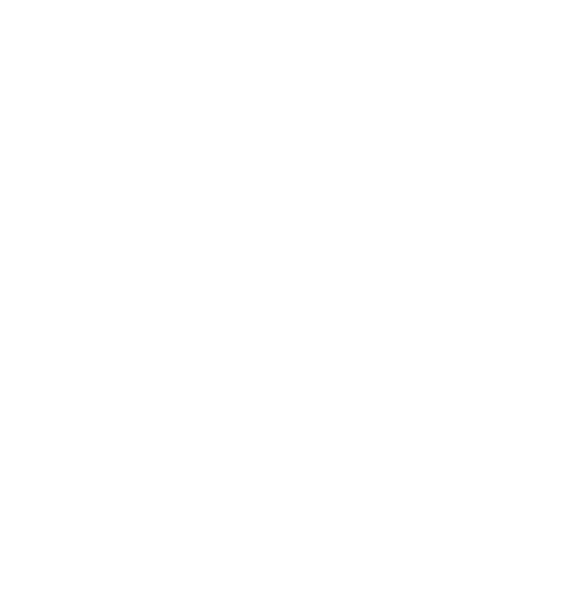 3. Cách đọc văn bản thông tin giải thích một hiện tượng tự nhiên
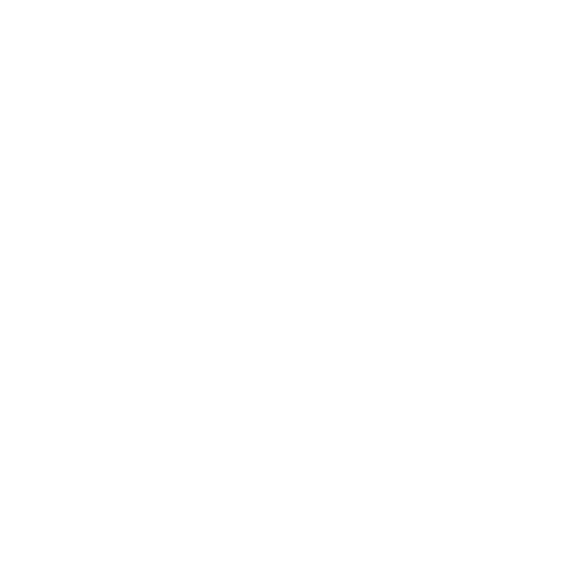 - Nắm bắt được đối tượng, phương thức biểu đạt của văn bản;
- Hiểu được cách tác giả triển khai ý tưởng và thông tin của văn bản.
- Nắm bắt các thông tin cơ bản qua sa pô và các đề mục và thông tin chi tiết mà văn bản cung cấp;
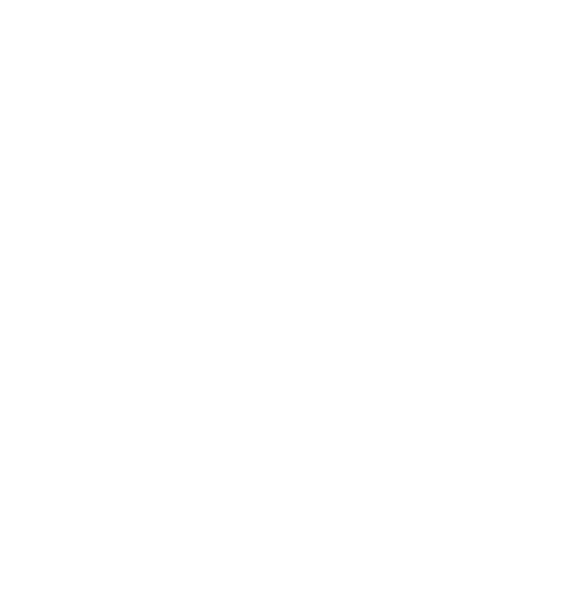 - Rút ra được thông điệp, bài học.
- Liên hệ với bản thân và cuộc sống thực tại.
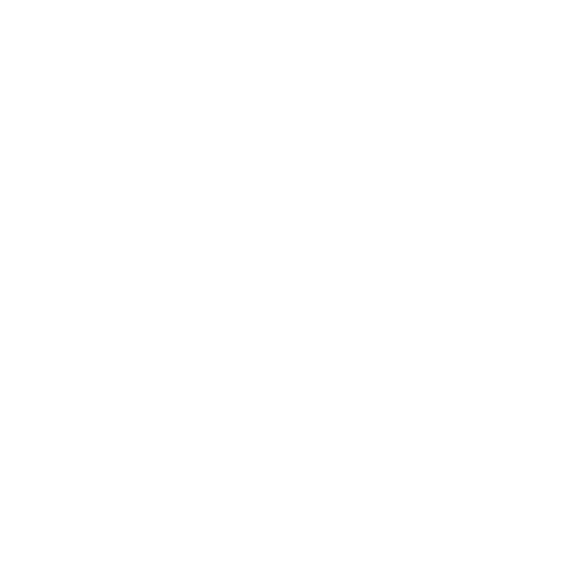 - Hiểu ý nghĩa của các thuật ngữ trong VB; hiểu cấu trúc của từng loại VB; phương tiện phi ngôn ngữ trong văn bản (nếu có).
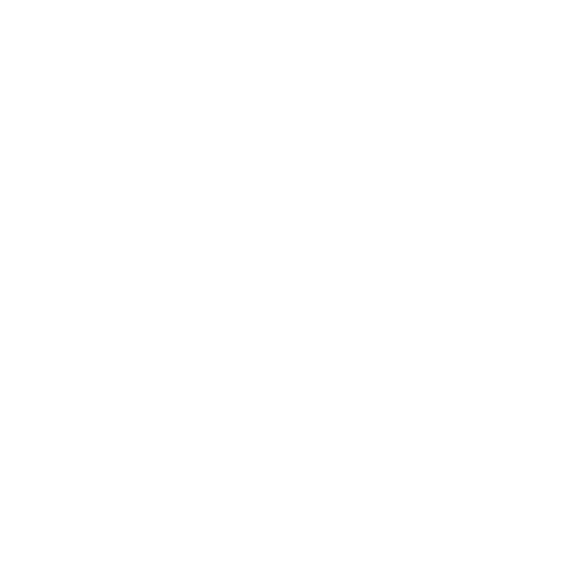 - Đánh giá về nội dung, hình thức, ý nghĩa của VB và phong cách của tác giả.
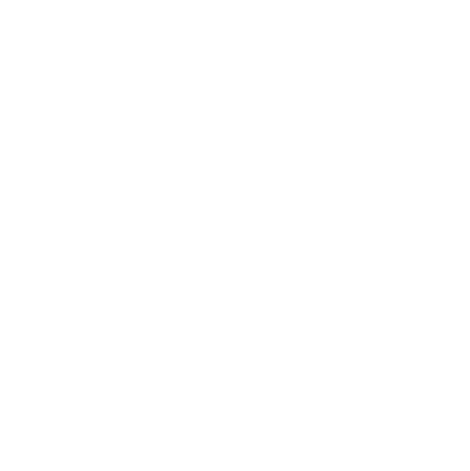 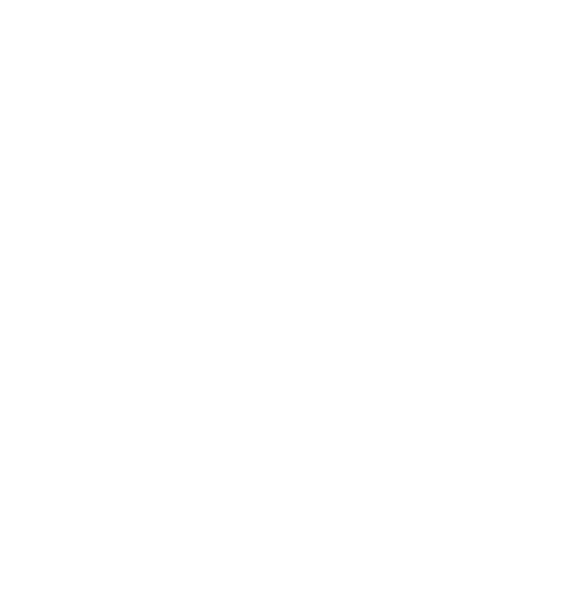 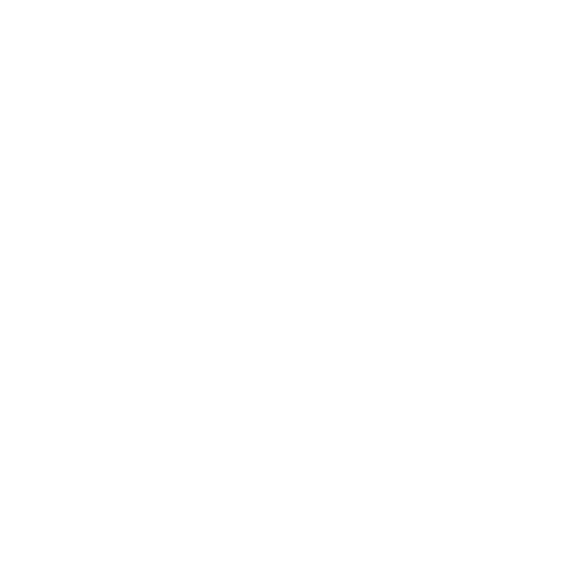 Hoạt động 3
Luyện tập
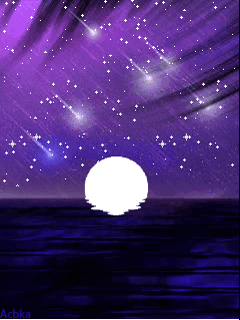 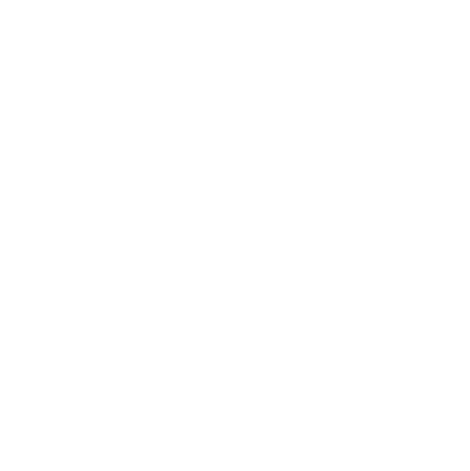 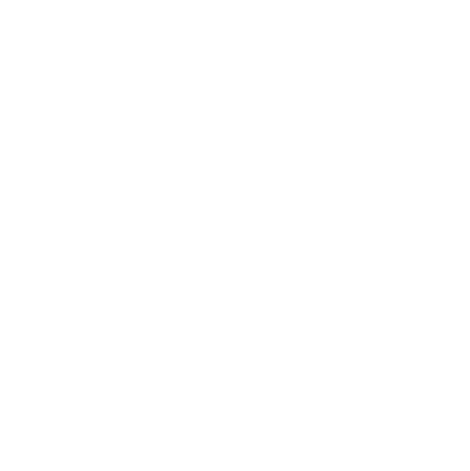 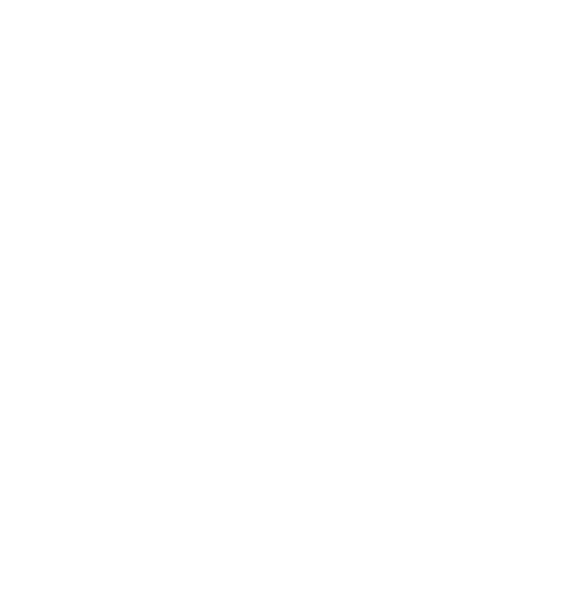 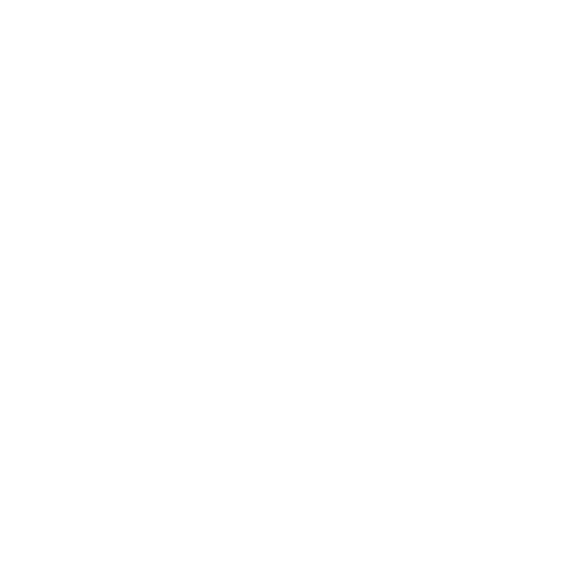 Bài tập 1: HS thảo luận cặp để
 hoàn thành PHT số 06
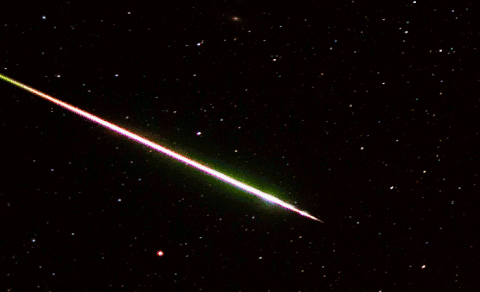 PHT SỐ 06: MỘT SỐ ĐẶC ĐIỂM CỦA VĂN BẢN GIẢI THÍCH HIỆN TƯỢNG TỰ NHIÊN
Bài tập 2
Chia sẻ suy nghĩ, hiểu biết về hiện tượng sao băng
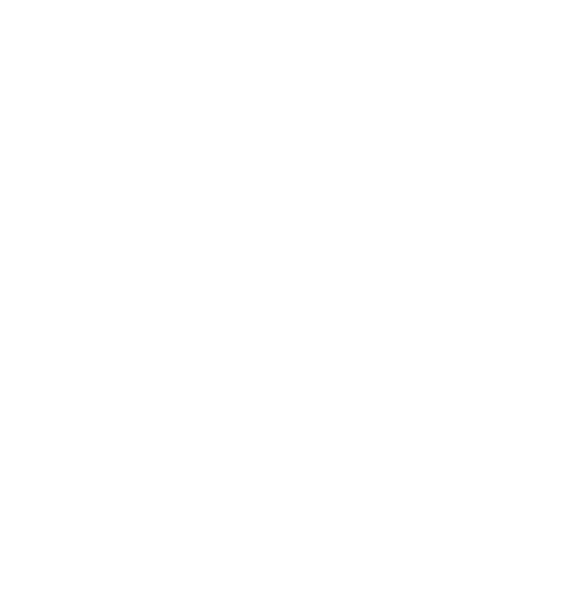 Mưa sao băng: là nhiều sao băng xuất hiện cùng lúc (nhiều tia lửa thoáng qua trên bầu trời, chuyển động cùng hướng)
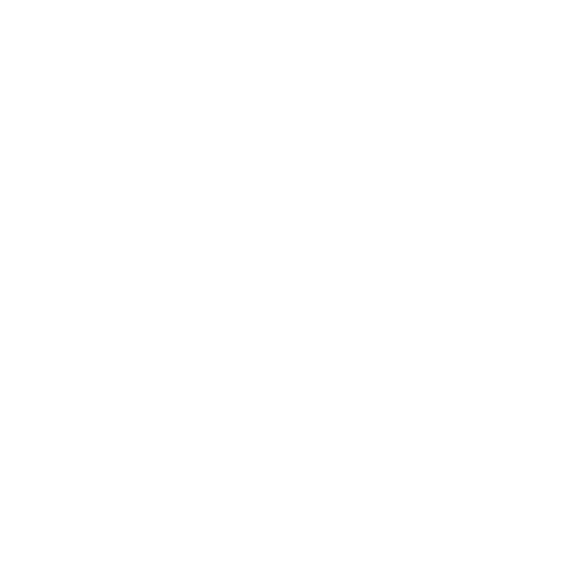 Sao băng: là tia lửa thoáng qua trên bầu trời, là đường nhìn thấy của các thiên thạch khi chúng đi vào khí quyển của Trái Đất.
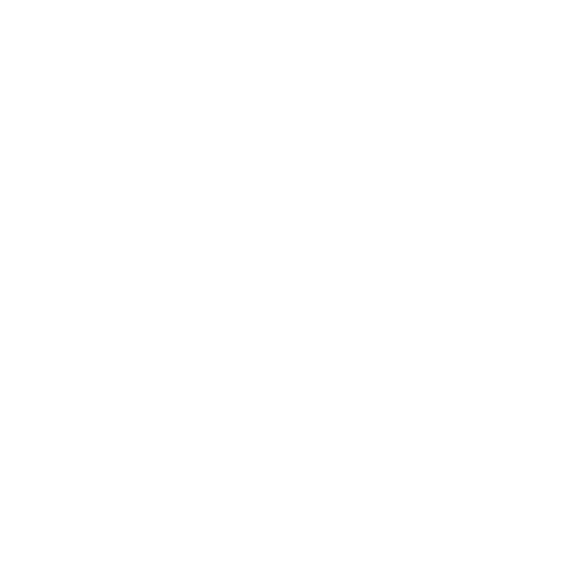 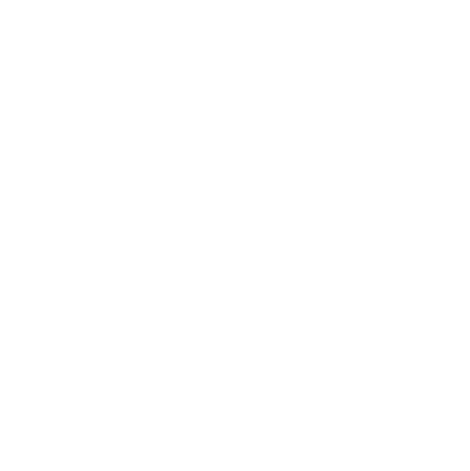 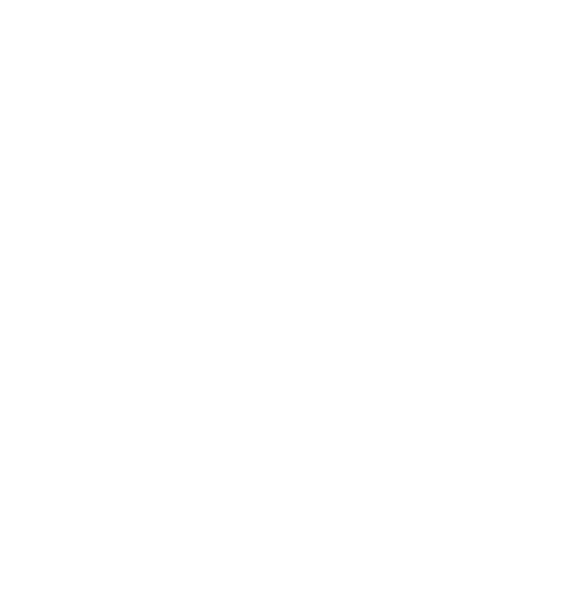 Thông điệp: cần nhìn nhận sao băng là một hiện tượng thiên nhiên kì thú để ngắm và cảm nhận về vẻ đẹp của cuộc sống, biết ước mơ và tin tưởng vào những điều tốt đẹp là điều cần thiết.
+ Lí do xuất hiện hiện tượng sao băng:     
       . Sao băng là một thiên thạch, mảnh vỡ của các sao chổi cũ, kim loại từ tiểu hành tinh va trạm với nhau. 
         . Nguyên nhân có mưa sao băng chính là do sao chổi. Khi sao chổi chuyển động gần Mặt Trời, nó sẽ bị tan ra tạo thành những dải bụi trên quỹ đạo của mình. Một ngôi sao chổi đi qua gần Trái Đất, các bụi khí của nó sẽ bay vào khí quyển làm xuất hiện rất nhiều sao băng nhỏ, tạo thành mưa sao băng.
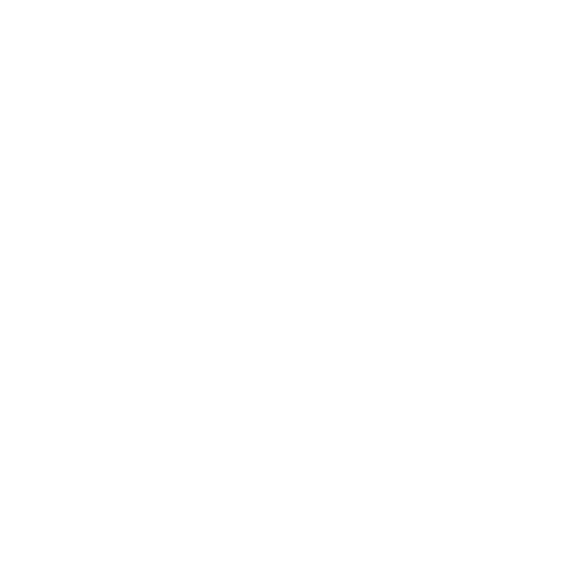 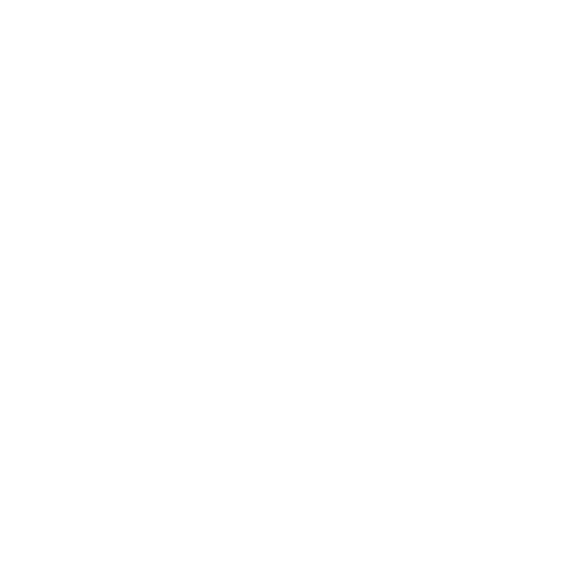 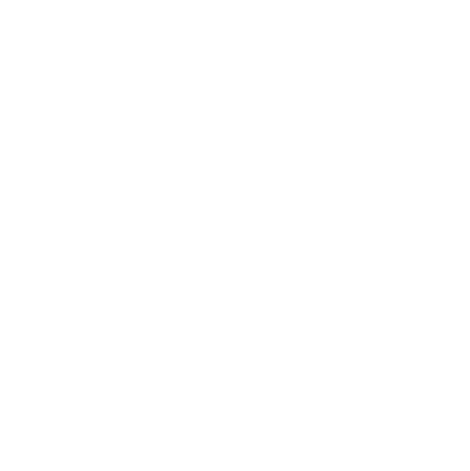 Hoạt động 4
Vận dụng
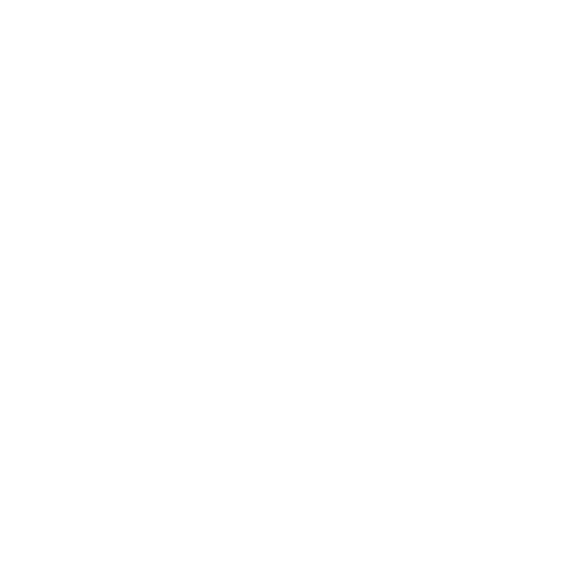 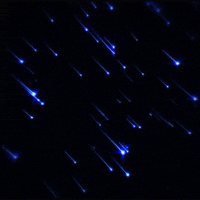 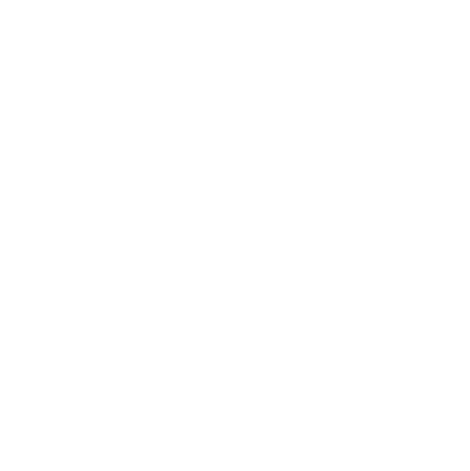 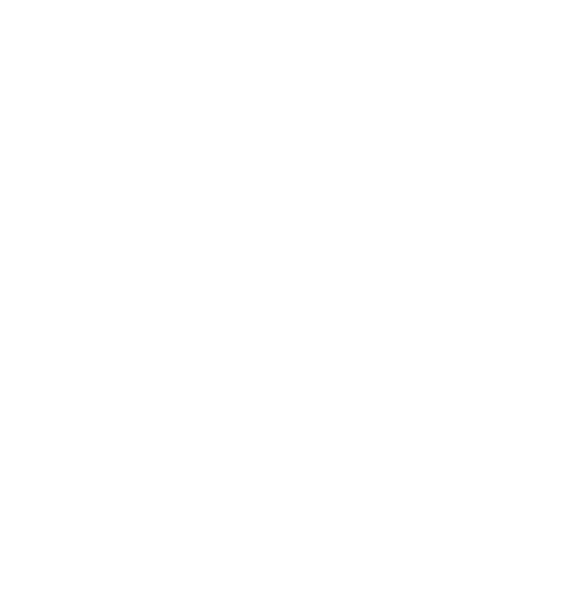 1. Bài tập 1: Chia sẻ
Nếu có lần thấy sao băng, em sẽ ước nguyện điều gì? Vì sao em lại ước nguyện điều đó?
2. Bài tập 2: Dự án đọc hiểu VB
- Tập làm hoạ sĩ, thi sĩ
Yêu cầu: HS chụp một bức ảnh, hoặc vẽ tranh minh hoạ một cảnh tượng sao băng,…
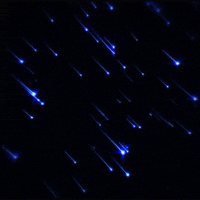 Rubrics đánh giá đoạn văn?
- Tìm đọc các văn bản thông tin giải thích về một số hiện tượng thiên nhiên mà em từng trải trong cuộc sống qua hoặc tìm hiểu trên các phương tiện thông tin.
- Soạn văn bản: “Nước biển dâng: bài toán khó cần giải trong thế kỉ XXI” (theo Lưu Quang Hưng)
Nhiệm vụ về nhà
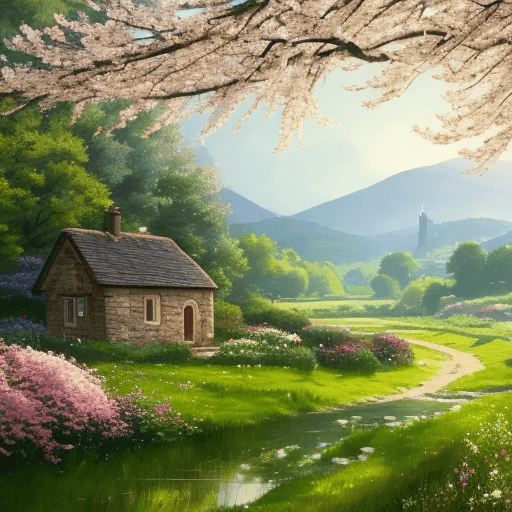 Thanks you!!!